Task
William Beville’s computer training school, in Richmond, stocks workbooks with the following characteristics:
Demand 		D = 19,500 units/year 
Ordering cost 	S =  $25/order 
Holding cost 	H =  $4>unit>year

Calculate the EOQ for the workbooks. 
What are the annual holding costs for the workbooks? 
What are the annual ordering costs?
What are the annual total costs?
Task
Southeastern Bell stocks a certain switch connector at its central warehouse for supplying field service offices. The yearly demand for these connectors is 15,000 units. Southeastern estimates its annual holding cost for this item to be $25 per unit. The cost to place and process an order from the supplier is $75. The company operates 300 days per year, and the lead time to receive an order from the supplier is 2 working days

Find the economic order quantity. 
Find the annual holding costs. 
Find the annual ordering costs. 
What is the reorder point?
Task
Race One Motors is an Indonesian car manufacturer. At its largest manufacturing facility, in Jakarta, the company produces subcomponents at a rate of 300 per day, and it uses these subcomponents at a rate of 12,500 per year (of 250 working days). Holding costs are $2 per item per year, and ordering (setup) costs are $30 per order.

What is the economic production quantity? 
How many production runs per year will be made? 
What will be the maximum inventory level? 
What percentage of time will the facility be producing components?
What is the annual cost of ordering and holding inventory?
Task
Bell Computers purchases integrated chips at $350 per chip. The holding cost is $35 per unit per year, the ordering cost is $120 per order, and sales are steady, at 400 per month. The company’s supplier, Rich Blue Chip Manufacturing, Inc., decides to offer price concessions in order to attract larger orders. The price structure is shown below.




What is the optimal order quantity and the minimum annual cost for Bell Computers to order, purchase, and hold these integrated chips?
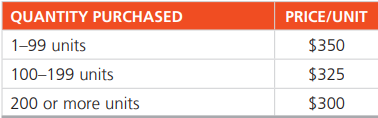